International Study 
and Language Institute
“Reculer pour mieux sauter” Instructional design  in digitally integrated EAP
Takeshi Adachi & Jonathan Smith
BALEAP PIM, November 2019
1
[Speaker Notes: Apologise for the pretentious title

So we’re going to be talking about our journey, learning how to design effective online learning materials.  And on journeys you sometimes encounter  obstacles that you have to overcome.

If  you don’t speak French, then obviously you put it into Google Translate to find out what it means….]
2
[Speaker Notes: … and this is how Google Translate  translates  “Reculer pour mieux sauter” 

“Sauter” means” blow up” but also “jump”!

A better translation would be something like “step back in order to better jump” …. over the obstacle.  So we are going to be talking about how we overcame obstacles, how we stepped back and revaluated what we were doing before we carried on.

Just to make it clear that we totally agree that machine translation (e.g. Google Translate) is getting better and better, that it’s a real game-changer, and that in EAP we need to understand it better, talk about its use and respond.]
Developing online interactivelearning materials… and issues
Takes a long time to develop them

Teachers/staff have to learn a new technology

Do students really want or need them?
True, but it’s a long game… Look for a longish shelf life, flexibility of use
Also true, but there’s a lot you can do to make it easier for teachers
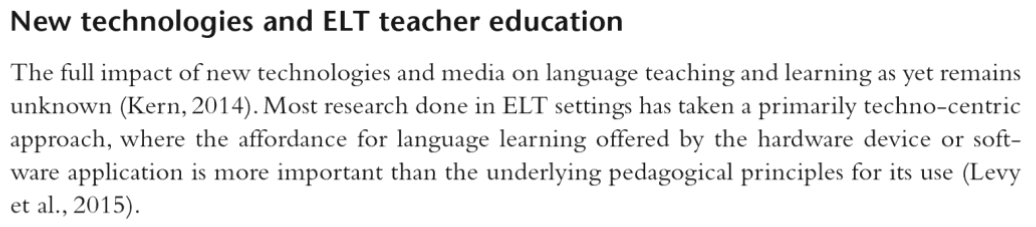 Gruba, Hinkelman & Cárdenas-Claros (2016) in
The Routledge Handbook of English Language Teaching
3
[Speaker Notes: Developing online interactive learning materials...
We think it’s pretty clear that digital technology can open up many opportunities to enhance language T&L, and over the past few years we have explored what we might be able to do with developing online interactive learning materials.  But developing materials in any format is not a trivial process, and there is a lot we have had to – and will continue to – learn.  We'd like to share some highlights of our ongoing journey with you.

Quite quickly came up against a few big issues that it felt important to address [as on slide].
Time: Might as well invest resources into materials that will have long shelf life, are scalable (can be made available to any number of students), and can be updated (reasonably) easily.
Learning new tech: Teachers are adaptable, and do become creative and innovative with new technologies. This can be helped along by appropriate support for the whole process (not just “the software”) and a structured approach.
Student wants/needs:
A quote from Gruba et al. (2016) in The Routledge Handbook of ELT:
Full impact of new tech on language T&L remains unknown – how can we ever know for sure?
A lot of research has focused on the use of specific hardware or software, rather than the pedagogy, the learner experience.]
So why bother?
Provide opportunities for flipped learning that are difficult to achieve with print-based materials, though integration of audio, video, text

Quality of feedback is essential, and technology offers opportunities for flexibility in the ways feedback is delivered.

Can produce large amounts of data on use and performance, more evidence on which to base assessment, more evidence on which to base decisions on revising materials

Study at university necessitates the use of technology, so its use on an EAP programme is consistent with an overall approach to learning.
4
[Speaker Notes: Consider the features are hard/impossible to achieve with print materials, that add value:
Flexible delivery, with multimedia integration.  Practically, cannot compare!  Opportunities for rich content that can be accessed independently by any number of students.
Quality feedback delivery – JPS will talk more about feedback.
Analytics: for understanding usage of materials, supporting assessment, revision of materials e.g. things that didn’t seem to work so well
Use of tech consistent with other areas of study
Opportunity to support students to use tech in the right ways for learning]
Choosing an authoring tool
Simple but restrictive
e.g. AuthorPlus
Feature-rich but complex
e.g. Adobe Captivate
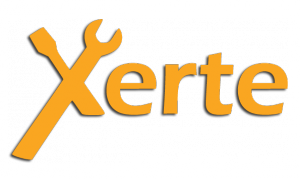 Online Toolkits
Offers more flexibility than first appears

Open-source

Developed by a small community of enthusiasts who listen to users

Great for collaborative projects
5
[Speaker Notes: Looking for something that works for presenting information, and testing understanding. Also consider the content developers (teachers) and consumers (students).
Continuum of functionality.
AuthorPlus: tool from Clarity English about a decade ago. Could create a small set of task types easily – but limited.
Adobe Captivate: we tried it! Has potential to make powerful, fully custom content – but has a steep learning curve for a new user.
Xerte: seemed like a good compromise between either end of the scale.
Flexibility: Has enough structure for novice user – page types, ability to set up templates – but also more customisable for those who know or are willing to learn some web coding (HTML, CSS, Javascript)
Open Source: No significant initial financial outlay, or licensing limitations – good for functional trial. Your investment is in the time and support, working out how you will use it to meet your requirements
Community: Supportive, dedicated developers and users – receptive to feedback/ideas, helpful to fix issues
Collaborative: web-based means that everyone can access it everywhere & work together on shared projects.

Hand over to JPS.]
Sample Xerte lesson
Lesson on understanding reduced relative clauses
	https://www.islilearning.co.uk/xerte/play.php?template_id=67 

Page types used:
6
[Speaker Notes: Interactive text task types, provides practice in applying noticing strategies.

There are 3 options for gap-fill (Type the missing work in the space; drag the missing word (or phrase) into a space; choose an option from a drop-down menu.]
Functionality in XERTE
Presenting information
All the text on screen
Text revealed section by section (timed or controlled by user
Audio
Audio synched with text
Video
Video synched with text
Hot spots with pop-ups
Testing understanding
Gap-fill (write in, drag and drop, pop-up menu)
Matching
Ordering
Multiple choice
Interactive text
Drag and drop labelling
Modify
7
[Speaker Notes: We started by developing grammar and listening skills materials, but realised that these are areas of knowledge where you can work effectively with print materials.  

What Xerte is better at, compared to print,  is synching bits of written text with audio or video and interactive tasks – good at helping students understand concepts, rather than providing practice in using grammar or practice in listening skills.  Example: paragraph re-ordering (show Xerte?)]
Looking back: what have we learned?
Lots of small LOs are better than one long complex one - provides more flexibility.

Don’t put too much on one page.

You need to spend as much time planning feedback, as you do the tasks.

It’s rarely a case of converting a paper-based task to electronic format.

You can save a lot of time by working smart, e.g. copying pages and question formats; uploading banks of images to templates. We need to provide “template projects” for teachers to use.

Xerte authors develop skills and knowledge over time.
8
[Speaker Notes: Lots of small LOs are better than one long complex one - provides more flexibility.
Small LOs can be re-organised and repackaged to meet needs of different groups, different programmes.

Don’t put too much on one page.
Xerte follows “slide-show” organising principles. You can scroll down, but it is not easy to have some fixed content in one pane and some scrolling content in another.

You need to spend as much time planning feedback, as you do the tasks.
Feedback after each item, or at the end of the task? Audio feedback or written? Feedback has to be very clear, very explicit.

It’s rarely a case of converting a paper-based task to electronic format.
A lot more options in task design. Eg gap-fill – type in the missing words, drag in the missing words, or drop-down box of options for each space.

You can save a lot of time by working smart, e.g. copying pages and question formats; uploading banks of images to templates. We need to provide “template projects” for teachers to use.

Xerte authors develop skills and knowledge over time. Some of the page types are easy to learn how to use, easy to create
tasks with, others need a bit more thought,  a bit more planning. So to begin with you can develop materials using a narrow range of page types, and then extend your repertoire over time.]
Looking forward: what next?
Ensure integration of online learning materials into the syllabus, through a flipped learning approach.

Develop  online pre-arrival courses.

Integrate a discussion board (Padlet?).

Engage with the Xerte developer community: ask for bugs to be corrected, and for additional features; participate in Xerte events.

Trial the tracking features.

Work on accessibility.

Promote Xerte outside ISLI.
9
[Speaker Notes: Encourage Xerte’s use in teaching and learning as an alternative to PowerPoint.
Many of our teachers use PowerPoint to produce their lesson plan – fine, but could be using Xerte content in class, either students use on their own devices followed by trouble-shooting, or teacher-directed on the IWB.

Develop use on insessional and  online pre-arrival courses.
“Nibbling round the edges”   Provided training expecting teachers to create learning materials for their own groups, but this didn’t happen. Xerte perceived as too complex, not enough time available to learn how to use Xerte and to write materials, so we used Xerte for specific materials writing projects and trained up small groups of teachers to work on these projects. Despite this, materials seen as supplementary to the course, not integral – teachers set them as homeworker integrated into courses.  In sessional course for Psychology students.  Transition course for 2+2, 3+1 degree programmes – familiarisation with UK academic culture, Reading resources (e.g. library, study advice, academic integrity, critical thinking).

Integrate a discussion board (Padlet?).
Social learning element important, but missing from Xerte.

Engage with the Xerte developer community: ask for bugs to be corrected, and for additional features; participate in Xerte events.
Xerte website, discussion forum, biennial conference.

Trial the tracking features.
If you locate Xerte lessons in a VLE like Blackboard, you can feed record student performance into the Grade Centre. We have focused on Xerte’s formative  potential, but we need to look also at its potential in assessment.

Work on accessibility.
Some accessibility is already built in (different font & background colours, e.g. black on yellow, white on black), but we need to look at other issues like transcripts for audio, descriptors for images.

Promote Xerte outside ISLI.
Build community of practice, presenting at BALEAP PIM, see next slide]
More info
Introduction to Xerte@ISLI
Produced with the Xerte Bootstrap template, this website showcases the range of different page types that have been used to create online learning materials at ISLI. It includes examples of interactive tasks and links to how-to guides for authors.


BALEAP Webinar: Creating digital content
 2.00 pm Wednesday 20 November
In this webinar, hosted by Takeshi Adachi and Jonathan Smith, the following TEL specialists  talk about their experiences of authoring with different tools;
•	David Read	University of Sheffield	Articulate 360
•	Amanda Gorrell	University of Central Lancashire	Xerte
•	Gareth Jones	Coventry University Services	H5P
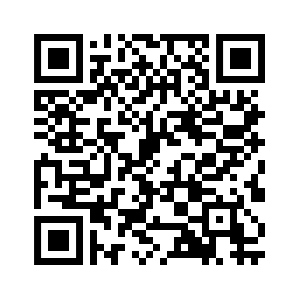 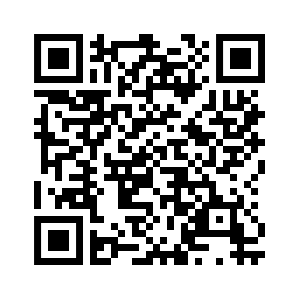 10
[Speaker Notes: If you want to know more about Xerte, follow these links 

First is a website where we have located explanations of how the page types work, with example

Second link to a webinar on creating digital content using a range of authoring tools, include Xerte. David Read is here presenting  this afternoon.]